Πλαισίωση
Αναστάσιος δ. Κωνσταντινίδης
Πλαισίωση 
Άνθρωποι
H πλαισίωση αποτελεί έναν γνωστικό ευρετικό κανόνα, κατά τον οποίον οι άνθρωποι έχουν την τάση να καταλήγουν σε συμπεράσματα, με βάση το «πλαίσιο», μέσα στο οποίο παρουσιάστηκε ή διαμορφώθηκε μια κατάσταση. 
Ο όρος «πλαίσιο», σημαίνει, ότι ο τρόπος που συμπεριφέρονται οι άνθρωποι επηρεάζεται από τον τρόπο με τον οποίο τα προβλήματα, για τα οποία καλούνται να λάβουν αποφάσεις, είναι πλαισιωμένα - παρουσιασμένα (Shefrin, 2000). Ο τρόπος με τον οποίο παρουσιάζεται ένα πρόβλημα ή μια προοπτική, επηρεάζει την απόφαση που θα λάβει το άτομο.
Η επίδραση της πλαισίωσης, έχει επανειλημμένα αποδειχθεί ότι είναι μια από τις ισχυρότερες προκαταλήψεις στη διαδικασία λήψης αποφάσεων και εξαρτάται από την ηλικία, τη γνώση και τη ψυχολογία του ατόμου. 
Η ύπαρξη αυτού του φαινομένου, παραβιάζει την παραδοσιακή χρηματοοικονομική θεωρία περί ορθολογικής επιλογής, η οποία υποθέτει ανεξαρτησία του πλαισίου αναφοράς του προβλήματος (frame independence), δηλαδή ότι η πλαισίωση του προβλήματος δεν επηρεάζει την απόφαση.
Η ψευδαίσθηση Müller-Lyer
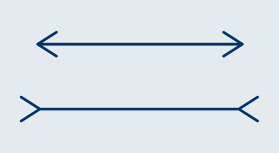 Οι άνθρωποι αντιδρούν διαφορετικά σε όμοια σύνολα γεγονότων, αν τα γεγονότα αυτά υποβληθούν - παρουσιαστούν με διαφορετικό τρόπο. Έτσι η κυβέρνηση θα μιλήσει με βάση τα ποσοστά απασχόλησης και η αντιπολίτευση με τα ποσοστά ανεργίας και παρόλο που παραθέτουν το ίδιο πράγμα, δεν έχουν το ίδιο αποτέλεσμα (Arkell, 2013).
Ο Druckman το 2001, διέκρινε την έννοια της πλαισίωσης σε «πλαίσιο στην επικοινωνία» και «πλαίσιο στη σκέψη». Στην πρώτη περίπτωση αναφέρεται στην πειραματική χειραγώγηση, στην ειδική διατύπωση (π.χ. ο τρόπος που θέτουμε την ερώτηση) και στη δεύτερη σε μια ψυχολογική προοπτική για μια κατάσταση, έναν τρόπο θεώρησης των πραγμάτων. Ο ακροατής με τη σειρά του αντιδρά διαφορετικά στις διαφορετικές περιγραφές, έστω και αν μεταφέρουν, η κάθε μια από αυτές, την ίδια πληροφορία.
Πλαισίωση
Επενδυτές
Η έννοια της διαμόρφωσης, ασκεί μεγάλη επίδραση στις αποφάσεις γενικότερα και ειδικότερα στις επενδυτικές χρηματιστηριακές αποφάσεις. 
Για κάθε επενδυτικό πρόβλημα, προκύπτουν πολλά επενδυτικά πλαίσια (Kumar και Lim, 2008), και όταν οι επενδυτές προβαίνουν σε αποφάσεις που αφορούν την δραστηριότητα υιοθετούν την πιο εύκολα διαθέσιμη στενή πλαισίωση (Kahneman 2003).
Σύμφωνα με την παραδοσιακή θεωρία, οι επενδυτές ακολουθούν μια επενδυτική επιλογή ανάλογα με τις επιπτώσεις της στο συνολικό πλουτισμό/κερδοφορία. 
Εκτεταμένες έρευνες στη ψυχολογία έχουν δείξει ότι ο επενδυτής αντιμετωπίζει κάθε απόφαση ως μοναδική και απομονώνει την κάθε επιλογή από τις άλλες. Είναι το φαινόμενο της στενής πλαισίωσης (narrow framing) και οι αλληλοεπιδράσεις μεταξύ πολύπλοκων επιλογών αγνοούνται (Kahneman and Lovallo, 1993).
Ο Shefrin θεωρεί ότι το πρόβλημα της πλαισίωσης δημιουργείται από τρεις παράγοντες:
Αποστροφή της ζημίας (loss Aversion)
Οι επενδυτές του χρηματιστηρίου, σύμφωνα με τον Shefrin, έχουν μια ευαισθησία απέναντι στην έννοια της απώλειας.
 Ευαισθησία που καταλήγει σε απέχθεια. Απέχθεια προς πιθανά ζημιογόνα αποτελέσματα, απέχθεια προς ζημιές που έχουν καταγραφεί στο παρελθόν. 
Η απέχθεια αυτή λειτουργεί σαν παραμορφωτικός καθρέπτης απέναντι στις επόμενες χρηματιστηριακές κινήσεις και συνδυασμένη με την ενοχή, οδηγεί τους επενδυτές σε πιο ασφαλή συντηρητικά μονοπάτια και σε μια αποστροφή απέναντι στους επενδυτικούς κινδύνους.
Ταυτόχρονες αποφάσεις (concurrent decisions)
Ο Shefrin τονίζει ότι όταν οι επενδυτές καλούνται να πάρουν πολλές αποφάσεις την ίδια δεδομένη στιγμή, δηλαδή οι αποφάσεις αυτές είναι ταυτόχρονες, μπορεί να μην υπάρχει συσχετισμός μεταξύ τους. 
Το πλήθος των επενδυτικών χρηματιστηριακών επιλογών σε μικρό χρονικό διάστημα επηρεάζεται από τη ψυχολογική θέση του επενδυτή. 
Η μη ισορροπημένη ψυχολογική του κατάσταση, λόγω του άγχους και της αγωνίας για να μπορέσει να ανταποκριθεί στις αποφάσεις που καλείται να λάβει, οδηγούν πολλές φορές σε βιαστικές, μη ορθολογικές κινήσεις καθώς και μεταστροφή στις προτιμήσεις.
Ηδονική επεξεργασία (hedonic editing)Η
Η ηδονική επεξεργασία αναφέρεται στη στρατηγική απόφαση της τακτοποίησης πολλαπλών εκδηλώσεων, με σκοπό το να μεγιστοποιήσουν ηδονικά τα αποτελέσματα (Thaler, 1985). 
Οι επενδυτές επεξεργάζονται το γεγονός με τέτοιο τρόπο ώστε να επέλθει η μεγαλύτερη ηδονή και ικανοποίηση και όχι η κερδοφορία που είναι το ζητούμενο.
Ένα άλλο μεγάλο πρόβλημα, είναι η ισχυρή τάση των ατόμων να πλαισιώνουν τις επενδύσεις του, σε πολύ στενά χρονικά όρια. 
Τα επενδυτικά σχέδια είναι μακροπρόθεσμα. Η αξιολόγηση επενδυτικών επιλογών σε στενά χρονικά πλαίσια δημιουργεί λανθασμένες κινήσεις.
Το μεγαλύτερο πρόβλημα της πλαισίωσης, είναι η χειραγώγηση με βάση την πληροφορία. Η επεξεργασία των πληροφοριών μέσα από το ξεχωριστό νοητικό πρίσμα του καθενός, μπορεί να οδηγήσει σε διαφοροποιημένες επενδυτικές επιλογές.
 Η παρουσίαση ενός μέρους της αλήθειας, η συνεχής προβολή και η αποσιώπηση ή υποτίμηση αρνητικών αποτελεσμάτων παραπλανεί το επενδυτικό κοινό και το κατευθύνει.